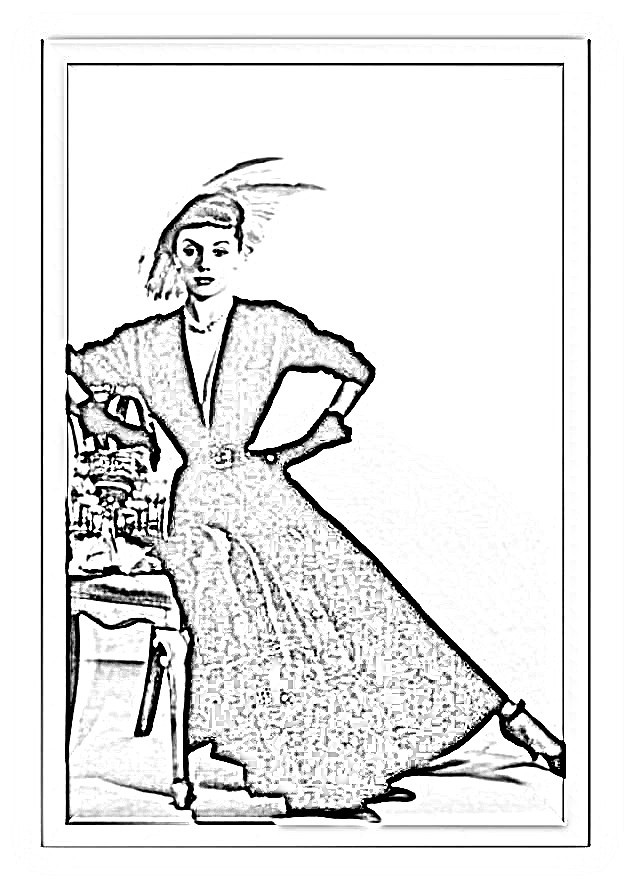 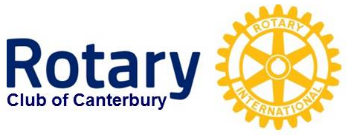 MelbourneCity of Fashion
1
Rotary Club of Canterbury: Let’s Stay Connected Project
[Speaker Notes: https://cv.vic.gov.au/stories/creative-life/athol-shmith/no-title-fashion-illustration-model-patricia-tuckwell/
NB: this image was put through a photo to sketch application to produce this]
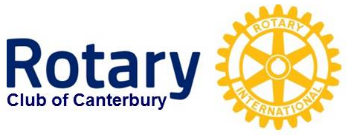 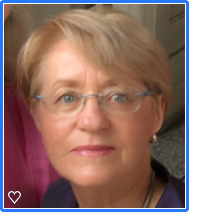 Hi,  My name is Val Cunniffe and I am a member of the Rotary Club of Canterbury, in Melbourne, Australia.
I wrote "Melbourne: City of Fashion" because as a small child I remember visits to the city with my mother.  They were always so exciting and we always ended up in Collins Street, looking at the shops and going for a special afternoon tea. It all felt so glamorous and I felt so special!   It was fun to remember and to share memories.
	Val
2
Rotary Club of Canterbury: Let’s Stay Connected Project
[Speaker Notes: Author’s own photo]
The City of Fashion
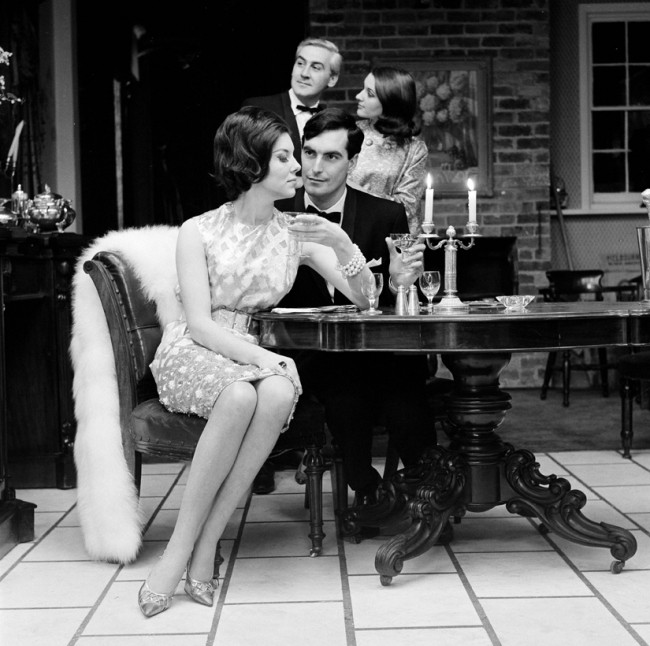 Melbourne has long been touted as the fashion capital of Australia; known for its sophistication and culture.
Rotary Club of Canterbury: Let’s Stay Connected Project
3
[Speaker Notes: https://www.slv.vic.gov.au/sites/default/files/styles/gallery_large/public/31.%20Photograph%20for%20Holeproof%20advertisement%2C%20Henry%20Talbot.jpg?itok=VwjUwHTJ]
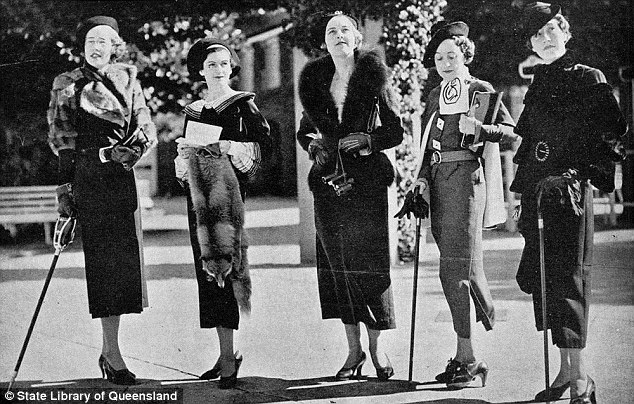 Melbourne Fashions in the 30s
Rotary Club of Canterbury: Let’s Stay Connected Project
4
[Speaker Notes: https://commons.wikimedia.org/w/index.php?search=race+day+fashions&title=Special%3ASearch&go=Go&ns0=1&ns6=1&ns12=1&ns14=1&ns100=1&ns106=1#/media/File:StateLibQld_2_206817_Mannequins_modelling_race_day_fashions_at_Ascot,_Brisbane,_1935.jpg
https://i.dailymail.co.uk/i/pix/2015/05/08/04/2853EA7300000578-3071525-A_day_at_the_races_Women_gossiping_in_their_finest_at_the_Melbou-a-117_1431057525806.jpg]
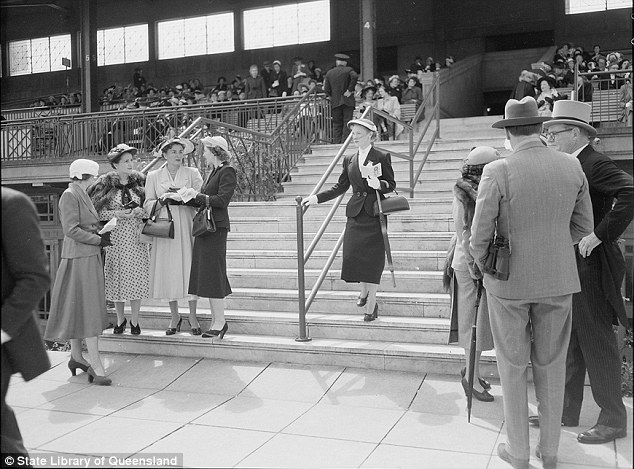 Melbourne Fashions in the 50s – At The Cup
Rotary Club of Canterbury: Let’s Stay Connected Project
5
[Speaker Notes: https://commons.wikimedia.org/w/index.php?search=race+day+fashions&title=Special%3ASearch&go=Go&ns0=1&ns6=1&ns12=1&ns14=1&ns100=1&ns106=1#/media/File:StateLibQld_2_206817_Mannequins_modelling_race_day_fashions_at_Ascot,_Brisbane,_1935.jpg
https://i.dailymail.co.uk/i/pix/2015/05/08/04/2853EA7300000578-3071525-A_day_at_the_races_Women_gossiping_in_their_finest_at_the_Melbou-a-117_1431057525806.jpg]
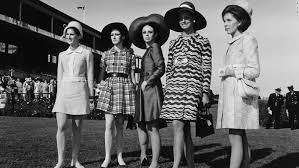 In 1962, the Victoria Racing Club introduced the “Fashions on the Field” competition to attract more women.
Melbourne Fashions in the 60s – At The Cup
6
Rotary Club of Canterbury: Let’s Stay Connected Project
[Speaker Notes: https://commons.wikimedia.org/w/index.php?search=race+day+fashions&title=Special%3ASearch&go=Go&ns0=1&ns6=1&ns12=1&ns14=1&ns100=1&ns106=1#/media/File:StateLibQld_2_206817_Mannequins_modelling_race_day_fashions_at_Ascot,_Brisbane,_1935.jpg
https://i.dailymail.co.uk/i/pix/2015/05/08/04/2853EA7300000578-3071525-A_day_at_the_races_Women_gossiping_in_their_finest_at_the_Melbou-a-117_1431057525806.jpg]
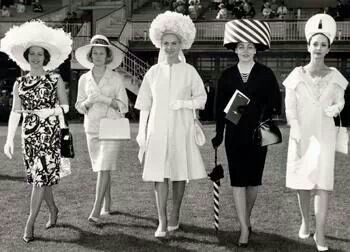 Melbourne Fashions in the 60s – At The Cup
In 1962, the Victoria Racing Club introduced the “Fashions on the Field” competition to attract more women.
Rotary Club of Canterbury: Let’s Stay Connected Project
7
[Speaker Notes: https://commons.wikimedia.org/w/index.php?search=race+day+fashions&title=Special%3ASearch&go=Go&ns0=1&ns6=1&ns12=1&ns14=1&ns100=1&ns106=1#/media/File:StateLibQld_2_206817_Mannequins_modelling_race_day_fashions_at_Ascot,_Brisbane,_1935.jpg
https://i.dailymail.co.uk/i/pix/2015/05/08/04/2853EA7300000578-3071525-A_day_at_the_races_Women_gossiping_in_their_finest_at_the_Melbou-a-117_1431057525806.jpg]
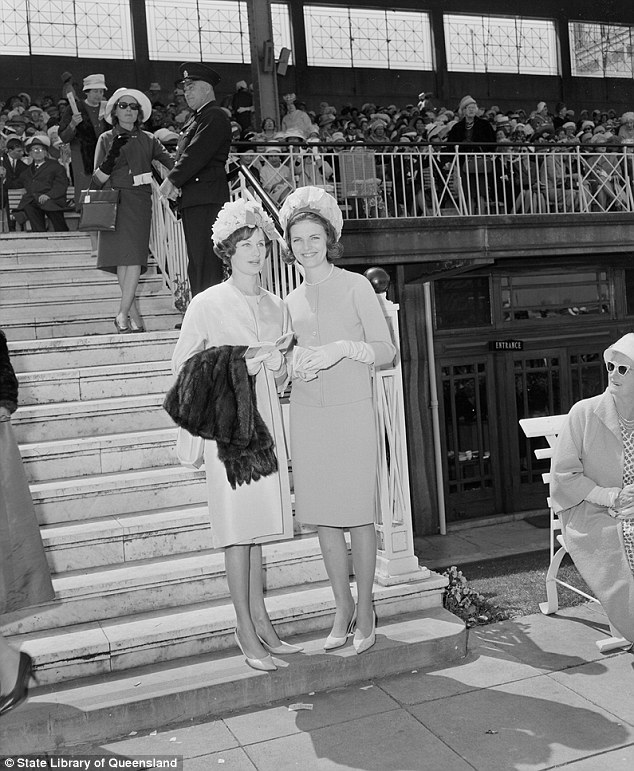 The Place to be Seen: The Melbourne Cup
Jan Taylor, Miss Australia 1961 at the Melbourne Cup.
Rotary Club of Canterbury: Let’s Stay Connected Project
8
[Speaker Notes: https://www.dailymail.co.uk/femail/article-3071525/The-evolution-Australian-Race-Day-fashion-Black-white-pictures-archives-reveal-glory-days-fashions-field.html
https://en.wikipedia.org/wiki/White_shift_dress_of_Jean_Shrimpton]
The Place to be Seen: The Melbourne Cup
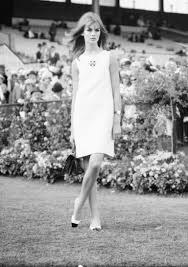 Jean Shrimpton, UK model in the “Dress that shocked the Nation”
5 inches above the knee
No stockings
No gloves 
“I fear that Melbourne is not ready for me yet.”
Rotary Club of Canterbury: Let’s Stay Connected Project
9
[Speaker Notes: https://www.dailymail.co.uk/femail/article-3071525/The-evolution-Australian-Race-Day-fashion-Black-white-pictures-archives-reveal-glory-days-fashions-field.html
https://en.wikipedia.org/wiki/White_shift_dress_of_Jean_Shrimpton]
Other Places to be Seen – Georges
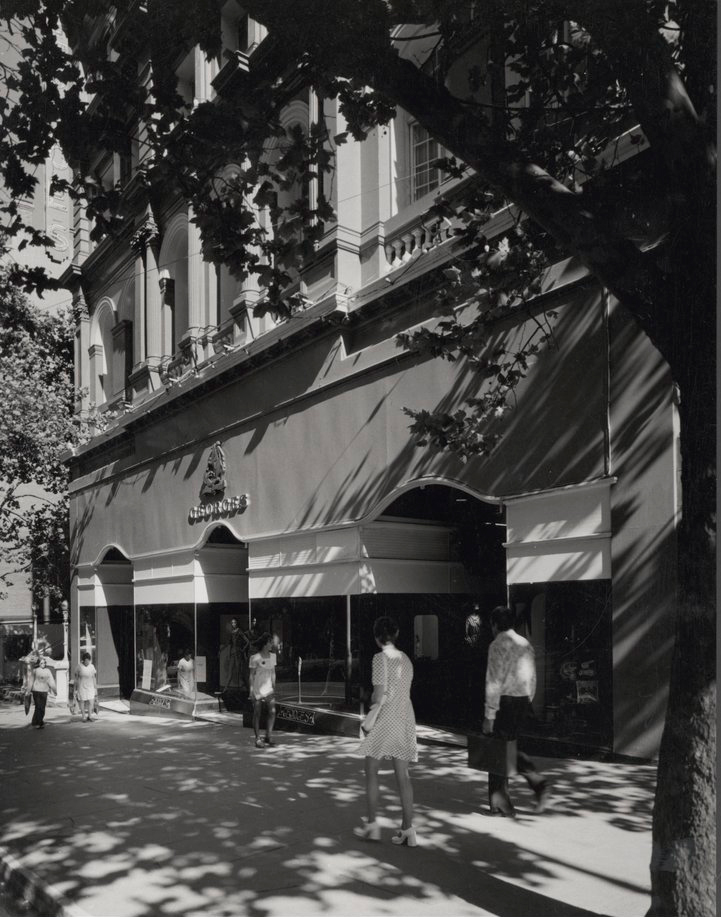 Georges was established in 1880 and moved to the ‘Paris end of Collins Street’ in 1889. It was one of the most exclusive department stores in Melbourne.
Rotary Club of Canterbury: Let’s Stay Connected Project
10
[Speaker Notes: https://blogs.slv.vic.gov.au/our-stories/melbournes-lost-department-stores/
https://blogs.slv.vic.gov.au/our-stories/melbournes-lost-department-stores/]
Other Places to be Seen – Georges
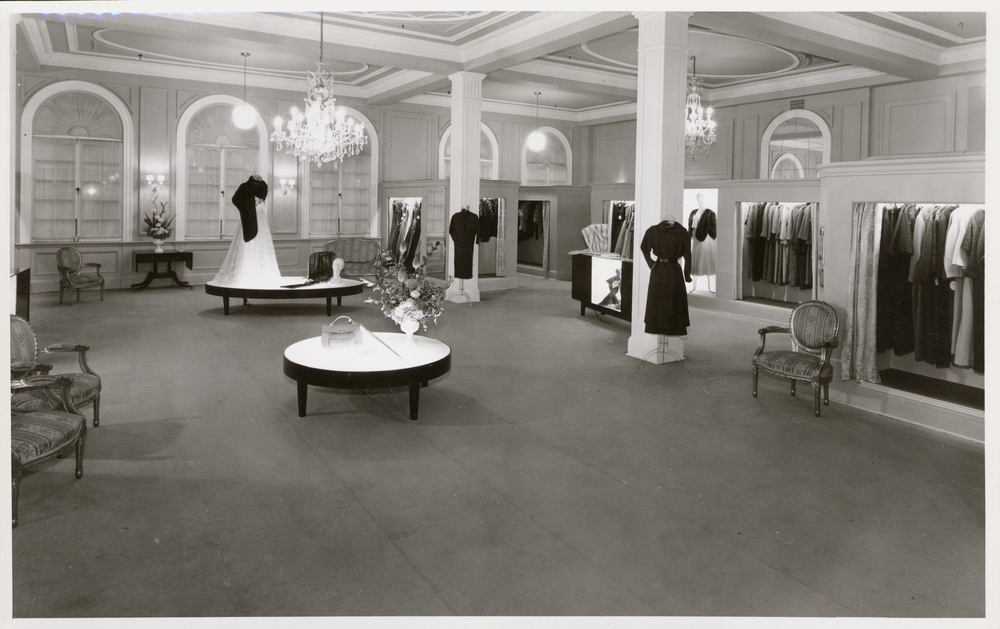 In the 1950s and 60s there were other department stores, but only Georges represented international fashion and style in Melbourne.
Rotary Club of Canterbury: Let’s Stay Connected Project
11
[Speaker Notes: https://blogs.slv.vic.gov.au/our-stories/melbournes-lost-department-stores/
https://blogs.slv.vic.gov.au/our-stories/melbournes-lost-department-stores/]
Other Places to be Seen – Block Arcade
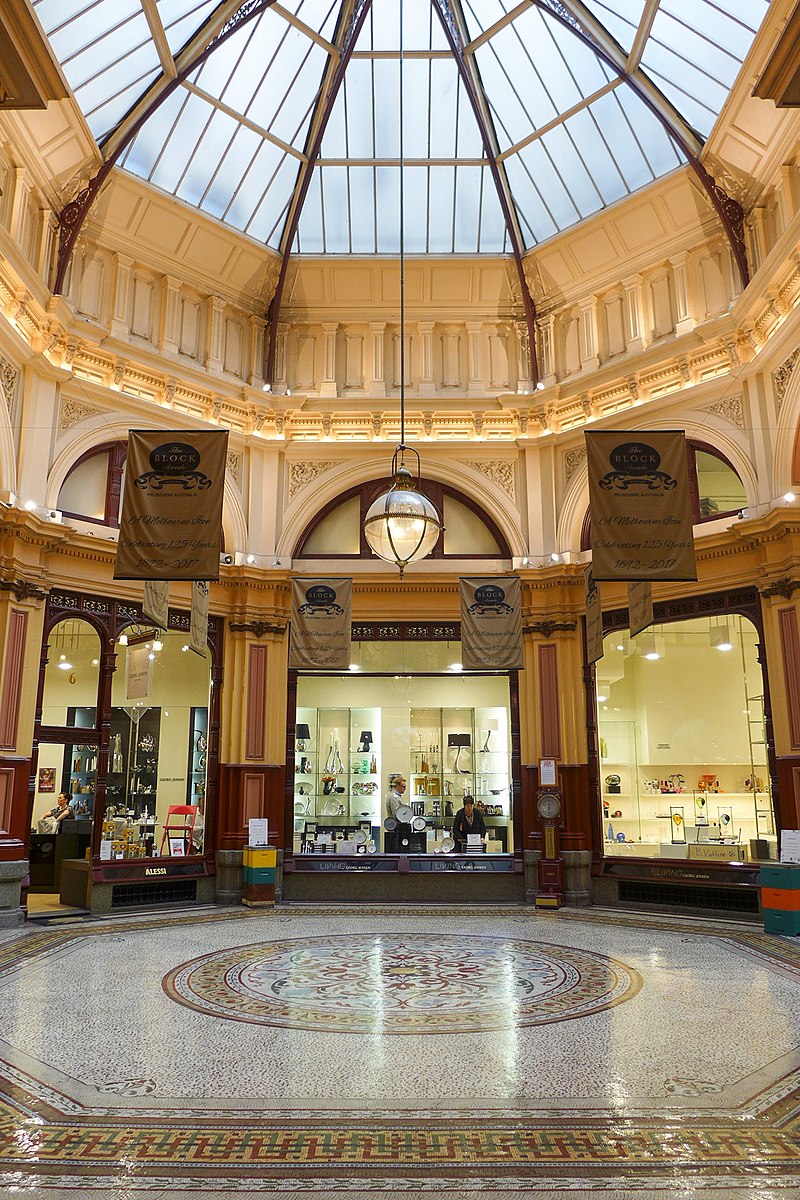 Melbourne's impressive Block Arcade was constructed in 1891. It was modelled after the Galleria Vittorio Emanuele in Milan.
Rotary Club of Canterbury: Let’s Stay Connected Project
12
[Speaker Notes: https://en.wikipedia.org/wiki/Block_Arcade,_Melbourne#/media/File:The_Block_Arcade_interior,_Melbourne.jpg
https://en.wikipedia.org/wiki/Block_Arcade,_Melbourne#/media/File:The_Block_Arcade_Central_atrium_201708.jpg]
Other Places to be Seen – Block Arcade
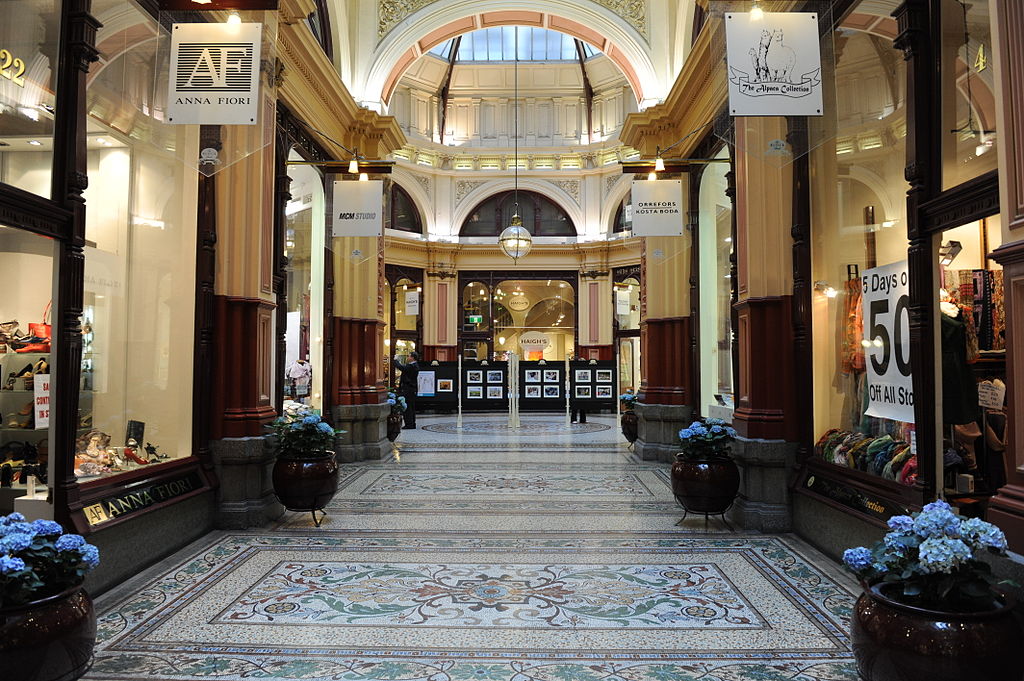 When the Block Arcade opened It had 15 milliners, three lace shops, a photographer and Hopetoun Tea Rooms. Only the Tea Room remains open today.
13
Rotary Club of Canterbury: Let’s Stay Connected Project
[Speaker Notes: https://en.wikipedia.org/wiki/Block_Arcade,_Melbourne#/media/File:The_Block_Arcade_interior,_Melbourne.jpg
https://en.wikipedia.org/wiki/Block_Arcade,_Melbourne#/media/File:The_Block_Arcade_Central_atrium_201708.jpg]
Other Places to be Seen – Block Arcade
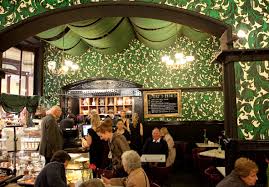 A trip to the Block Arcade is never complete without the decadence of High Tea at the Hopetoun Tea Rooms.
Rotary Club of Canterbury: Let’s Stay Connected Project
14
[Speaker Notes: https://www.broadsheet.com.au/melbourne/food-and-drink/article/128-year-old-melbourne-institution-hopetoun-tea-rooms-sale
https://en.wikipedia.org/wiki/Block_Arcade,_Melbourne#/media/File:Tea_rooms_store_front_in_Collins_Street,_Melbourne.jpg]
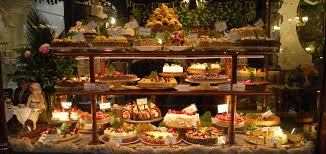 Other Places to be Seen – Block Arcade
The Hopetoun Tea Rooms is known for its extravagant window displays of cakes, tarts and muffins.
Rotary Club of Canterbury: Let’s Stay Connected Project
15
[Speaker Notes: https://commons.wikimedia.org/w/index.php?search=race+day+fashions&title=Special%3ASearch&go=Go&ns0=1&ns6=1&ns12=1&ns14=1&ns100=1&ns106=1#/media/File:StateLibQld_2_206817_Mannequins_modelling_race_day_fashions_at_Ascot,_Brisbane,_1935.jpg
https://i.dailymail.co.uk/i/pix/2015/05/08/04/2853EA7300000578-3071525-A_day_at_the_races_Women_gossiping_in_their_finest_at_the_Melbou-a-117_1431057525806.jpg]
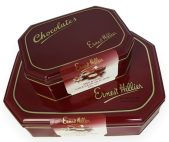 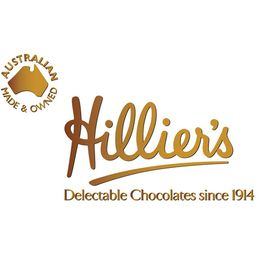 Other Places to be Seen – Hilliers
Ernest Hillier made Australia’s first chocolates in 1916.
Rotary Club of Canterbury: Let’s Stay Connected Project
16
[Speaker Notes: https://pbs.twimg.com/profile_images/2752471739/5b059b32a42a276aec33b5b5d15f27dc_400x400.jpeg
https://australianfoodtimeline.com.au/earnest-hillier/
https://australianfoodtimeline.com.au/earnest-hillier/
https://www.taste.com.au/recipes/banana-split/3b01b775-2be2-4a15-9326-0ca09178b1eb]
Other Places to be Seen – Hilliers
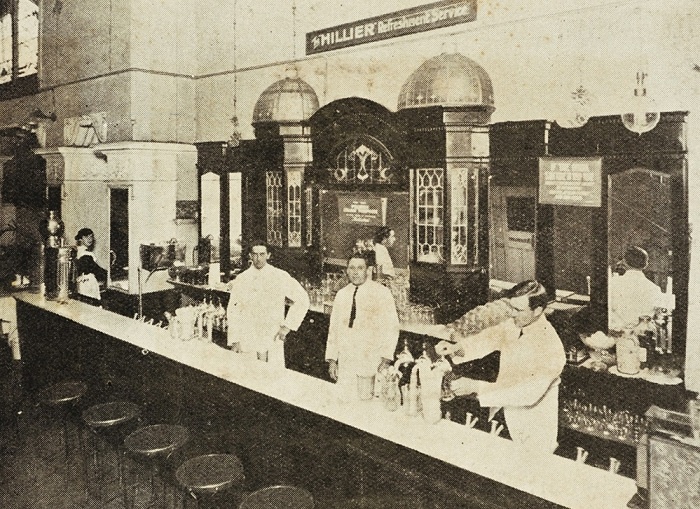 The highlight of a trip to the city with my mother was Ernest Hilliers Café, beside the Regent Theatre in Collins Street.
Rotary Club of Canterbury: Let’s Stay Connected Project
17
[Speaker Notes: https://pbs.twimg.com/profile_images/2752471739/5b059b32a42a276aec33b5b5d15f27dc_400x400.jpeg
https://australianfoodtimeline.com.au/earnest-hillier/
https://australianfoodtimeline.com.au/earnest-hillier/
https://www.taste.com.au/recipes/banana-split/3b01b775-2be2-4a15-9326-0ca09178b1eb]
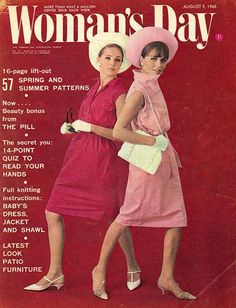 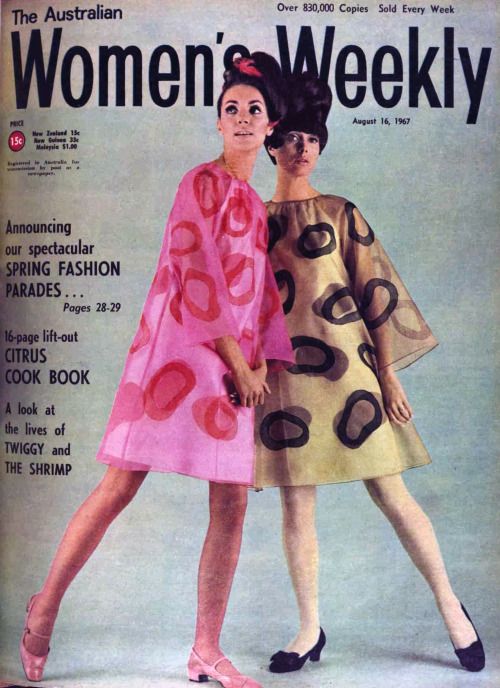 Popular Fashion Magazines
For many years, Women’s Weekly was the premier magazine in Australia. The Woman’s Day was its competitor.
Rotary Club of Canterbury: Let’s Stay Connected Project
18
[Speaker Notes: https://likesoldclothes.tumblr.com/post/79147047960/womans-day-australia-august-9-1965
https://theswinginsixties.tumblr.com/post/74370085678/designer-fashion-music-shopping-internet-clothes-beauty]
Iconic Designers
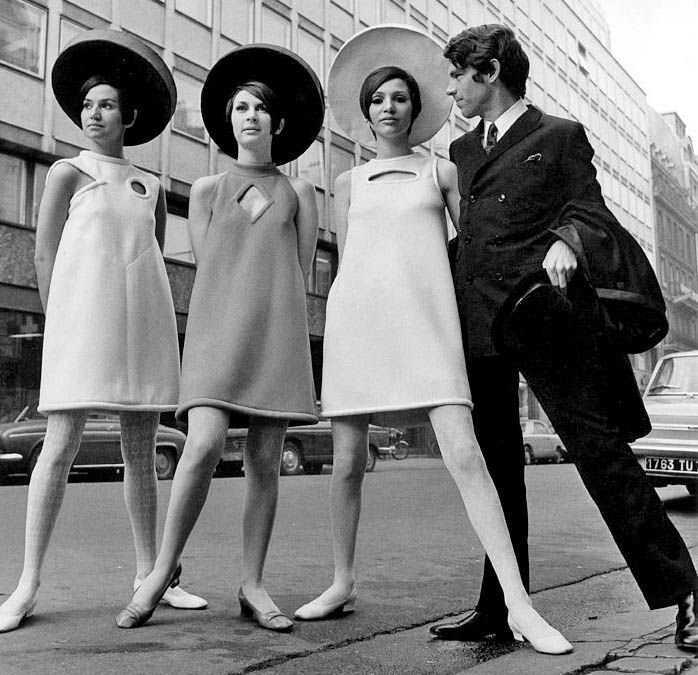 Pierre Cardin began his couture career at Christian Dior.
Here are some of his designer dresses from the 1960s.
Rotary Club of Canterbury: Let’s Stay Connected Project
19
[Speaker Notes: https://blog.colettehq.com/inspiration/pierre-cardin-geometric-guru
https://snapfashion.wordpress.com/tag/mondrian-dress-ysl/]
Iconic Designers
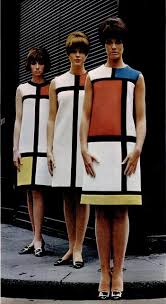 These dresses were designed by Yves St Laurent as a tribute to the Dutch artist Piet Mondrian’s geometric works. 
They caused a sensation when shown at the fall/winter 1965 haute couture show.
Rotary Club of Canterbury: Let’s Stay Connected Project
20
[Speaker Notes: https://blog.colettehq.com/inspiration/pierre-cardin-geometric-guru
https://snapfashion.wordpress.com/tag/mondrian-dress-ysl/]
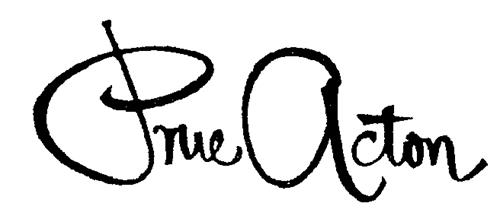 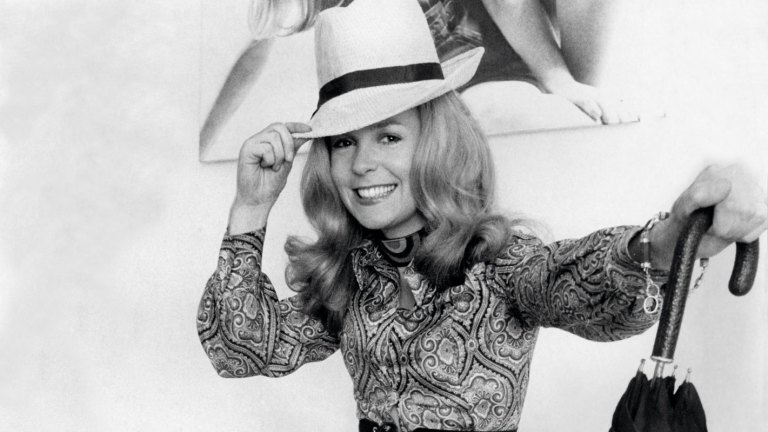 In 1963, aged 21, Prue Acton established her fashion design business in Flinders Lane. She was a new wave designer who shaped the youth fashion industry.
Rotary Club of Canterbury: Let’s Stay Connected Project
21
[Speaker Notes: https://blog.colettehq.com/inspiration/pierre-cardin-geometric-guru
https://snapfashion.wordpress.com/tag/mondrian-dress-ysl/]
Prue Acton
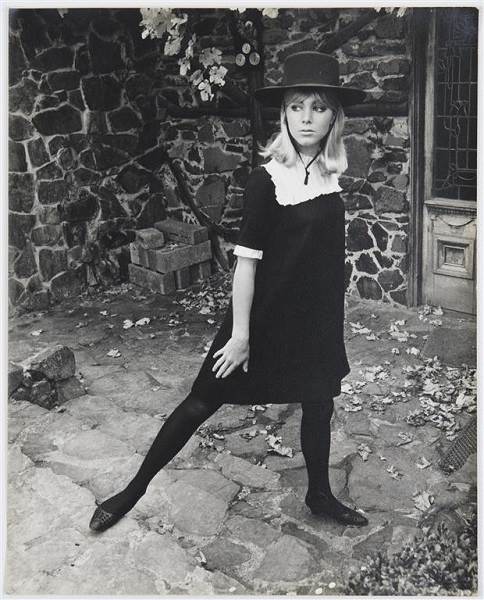 She produced 350 designs a year selling 1,000 dresses a week through 80 outlets in Australia and New Zealand.
She also developed her own range of cosmetics.
Rotary Club of Canterbury: Let’s Stay Connected Project
22
[Speaker Notes: https://www.smh.com.au/entertainment/art-and-design/design-of-a-lifetime-prue-acton-exhibition-opens-at-bayside-arts-and-cultural-centre-20160212-gms88y.html
https://www.art-almanac.com.au/new-look-1960s-fashion-melbourne/prueacton-medium/]
Australian models of the 60s
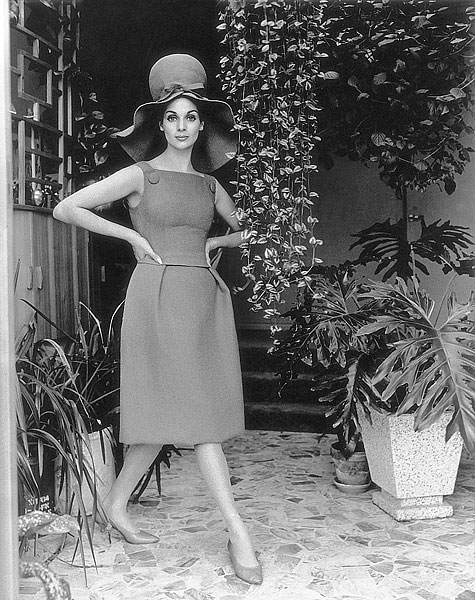 Maggie Tabberer’s name has been synonymous with fashion and style in this country for more than 60 years.
23
Rotary Club of Canterbury: Let’s Stay Connected Project
[Speaker Notes: https://nga.gov.au/exhibition/karshshmith/detail.cfm?IRN=66837&BioArtistIRN=12439&mystartrow=25&realstartrow=25
https://cdn.newsapi.com.au/image/v1/ccc640808b26aff4f0345d44d0db2b17?width=316]
Australian models of the 60s
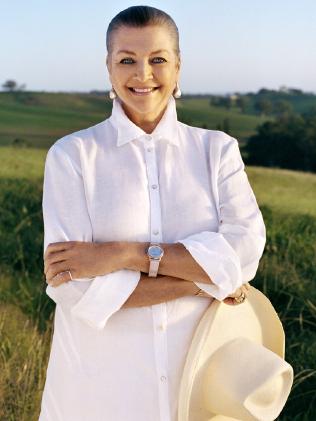 Maggie Tabberer went from model to editor, television host, fashion designer and retailer. She’s done the lot.
Rotary Club of Canterbury: Let’s Stay Connected Project
24
[Speaker Notes: https://nga.gov.au/exhibition/karshshmith/detail.cfm?IRN=66837&BioArtistIRN=12439&mystartrow=25&realstartrow=25
https://cdn.newsapi.com.au/image/v1/ccc640808b26aff4f0345d44d0db2b17?width=316]
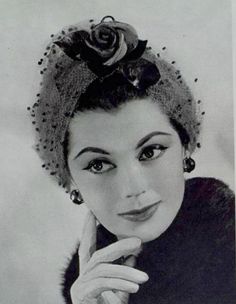 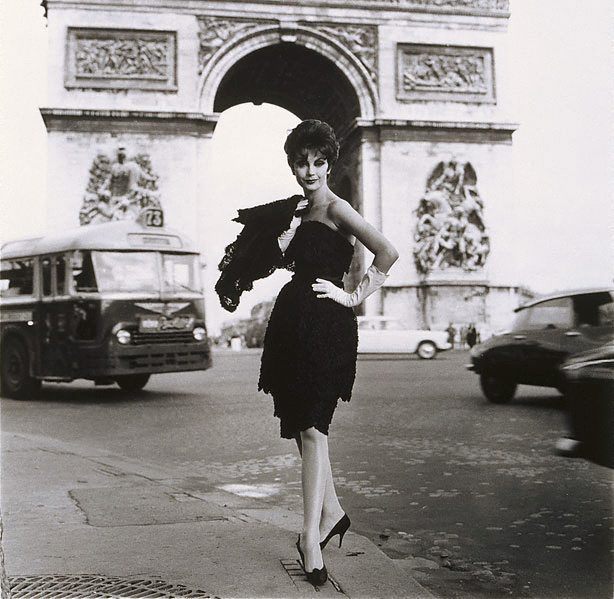 Australian models of the 60s
Jean Newington is seen here wearing a Nina Ricci design in Paris.
Rotary Club of Canterbury: Let’s Stay Connected Project
25
[Speaker Notes: https://likesoldclothes.tumblr.com/post/79147047960/womans-day-australia-august-9-1965
https://theswinginsixties.tumblr.com/post/74370085678/designer-fashion-music-shopping-internet-clothes-beauty]
Australian models of the 60s
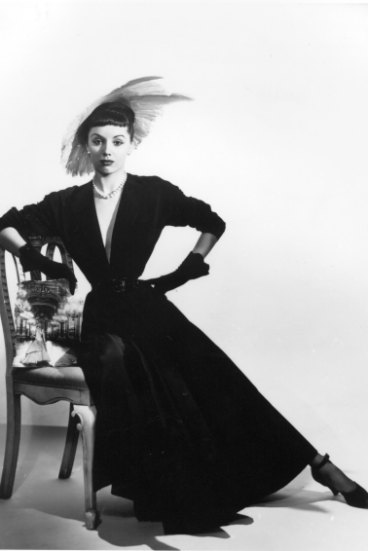 Bambi Smith photographed here by Athol Shmith in Melbourne in the 60s. 
She later became the Countess of Harewood.
Rotary Club of Canterbury: Let’s Stay Connected Project
26
[Speaker Notes: https://cv.vic.gov.au/stories/creative-life/athol-shmith/no-title-fashion-illustration-model-patricia-tuckwell/
https://www.thetimes.co.uk/article/the-dowager-countess-of-harewood-obituary-9p2smq53s]
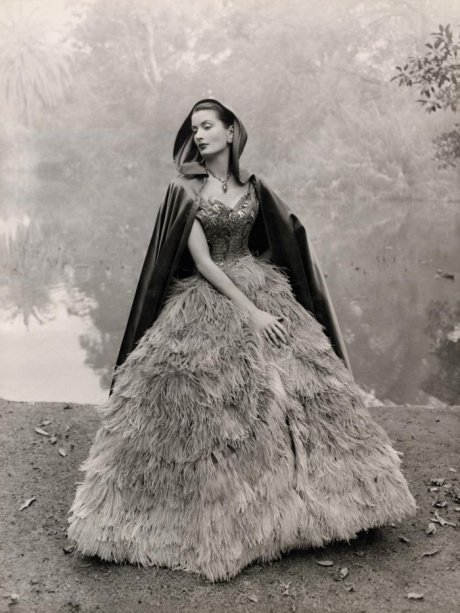 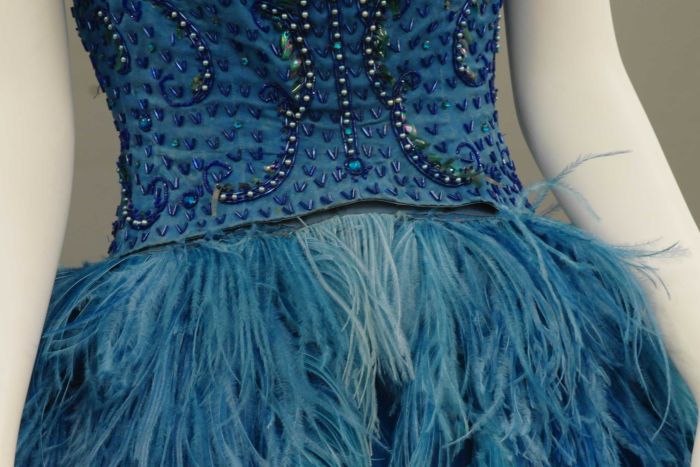 A royal blue hand-dyed ostrich feather dress, studded with sequins, beads and diamantes, bought from La Petite salon on Collins Street, Melbourne.
The Ostrich Feather Dress
Rotary Club of Canterbury: Let’s Stay Connected Project
27
[Speaker Notes: https://www.abc.net.au/news/2016-03-01/dress-in-glamorous-black-and-white-photograph-from-1960s-found/7177712?nw=0
https://www.abc.net.au/news/2016-03-01/dress-in-glamorous-black-and-white-photograph-from-1960s-found/7177712?nw=0]
Fashion Photographer – Athol Shmith
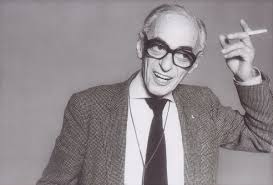 Melbourne born Athol Shmith was a studio portrait and fashion photographer with an international reputation.
Rotary Club of Canterbury: Let’s Stay Connected Project
28
[Speaker Notes: https://www.portrait.gov.au/portraits/1999.57/athol-shmith
https://nga.gov.au/exhibition/karshshmith/detail.cfm?IRN=54204&BioArtistIRN=12439&mystartrow=13&realstartrow=13]
Fashion Photographer – Athol Shmith
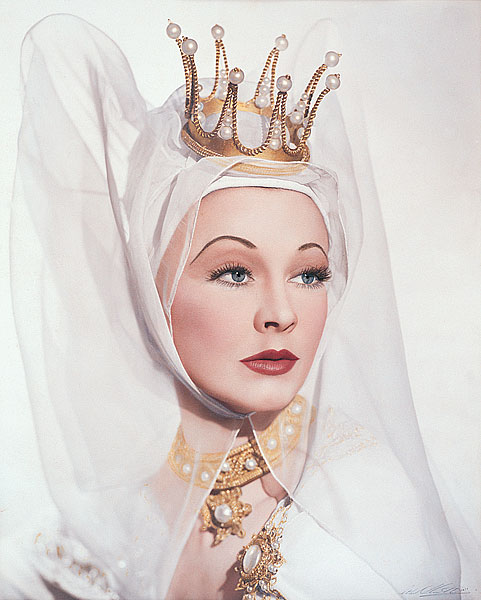 Athol Shmith photographed many famous people, including  Vivien Leigh. 
He was charming and witty, and it is said that “he treated his models like princesses”.
Rotary Club of Canterbury: Let’s Stay Connected Project
29
[Speaker Notes: https://www.portrait.gov.au/portraits/1999.57/athol-shmith
https://nga.gov.au/exhibition/karshshmith/detail.cfm?IRN=54204&BioArtistIRN=12439&mystartrow=13&realstartrow=13]
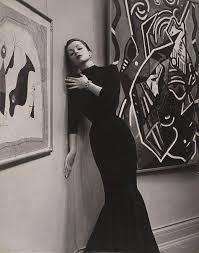 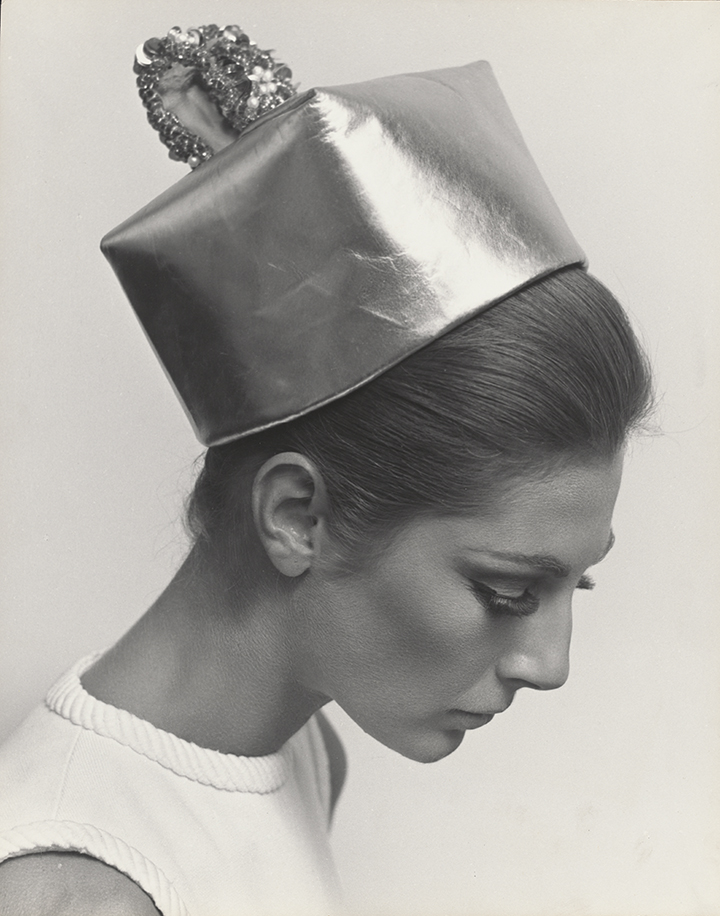 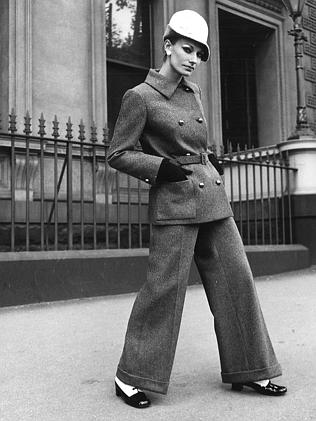 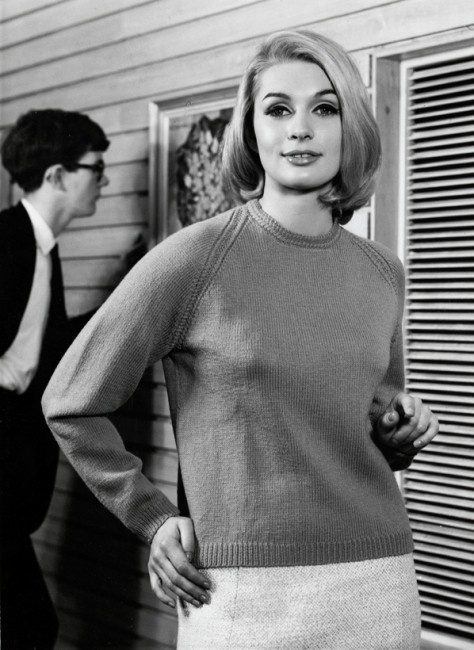 He photographed high fashion, hats, trouser suits … and even Paton’s knitting patterns.
Fashion Photographer – Athol Shmith
Rotary Club of Canterbury: Let’s Stay Connected Project
30
[Speaker Notes: https://www.abc.net.au/news/2016-12-12/athol-shmith-fashion-photographs-on-display-at-national-library/8099622?pfm=ms
https://www.artgallery.nsw.gov.au/collection/works/?artist_id=shmith-athol
http://melbournehub.blogspot.com/2014/06/photo-essay-take-look-back-at-everyday_9640.html
https://www.broadsheet.com.au/melbourne/art-and-design/entries-modern-tomorrow-closing-soon]
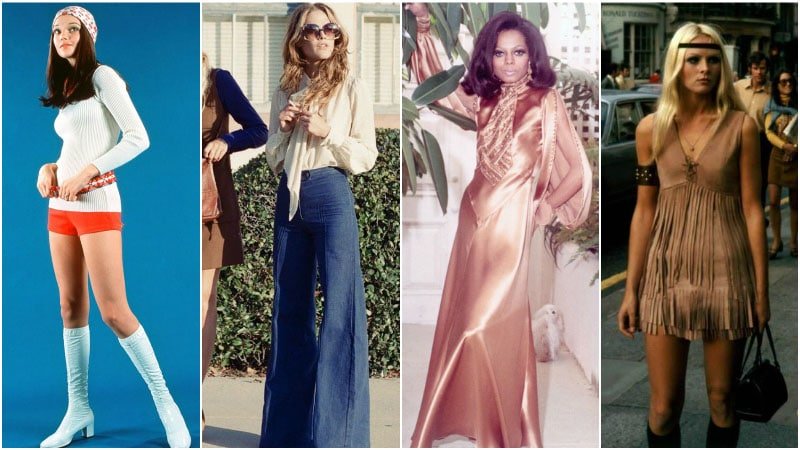 Fashion in the 70s
Fashion in the 1970s ran that gamut from hippy and glam rock to disco and bohemian with numerous iconic styles that are still wearable today.
Rotary Club of Canterbury: Let’s Stay Connected Project
31
[Speaker Notes: https://www.thetrendspotter.net/70s-fashion-trend/]
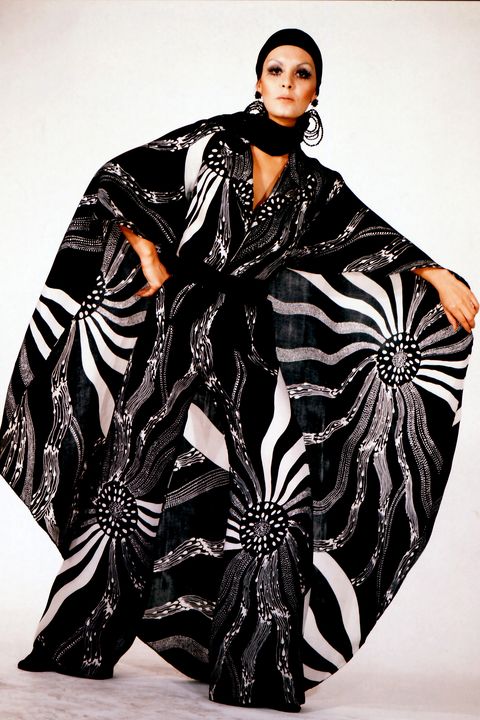 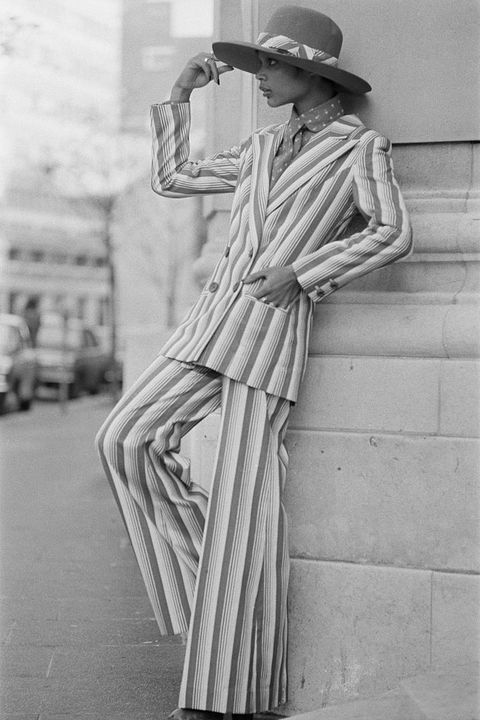 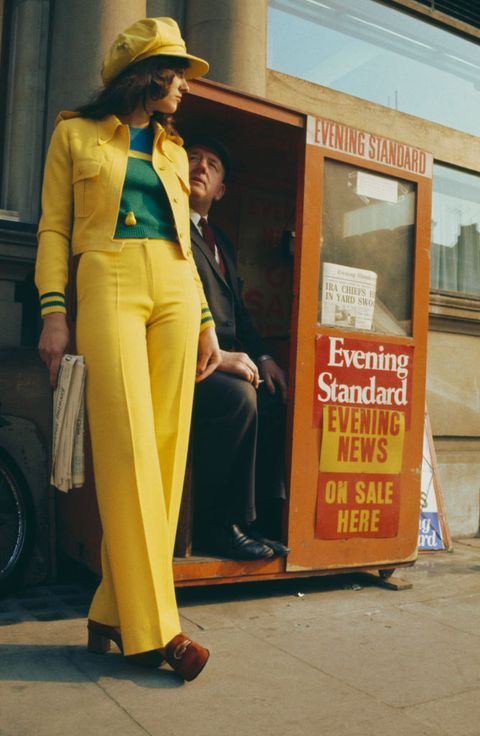 What were you wearing in the 70s?
Rotary Club of Canterbury: Let’s Stay Connected Project
32
[Speaker Notes: http://www.townandcountrymag.com/style/fashion-trends/news/g1760/70s-fashion-in-photos/
https://www.elle.com/fashion/trend-reports/g28520318/70s-fashion-style-trends/
https://www.harpersbazaar.com/fashion/trends/g6495/70s-fashion-in-photos/
https://www.harpersbazaar.com.sg/gallery/year-born-fashion-trends-90-80/]
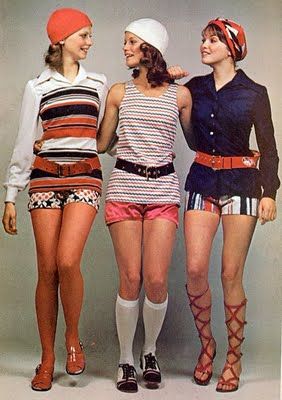 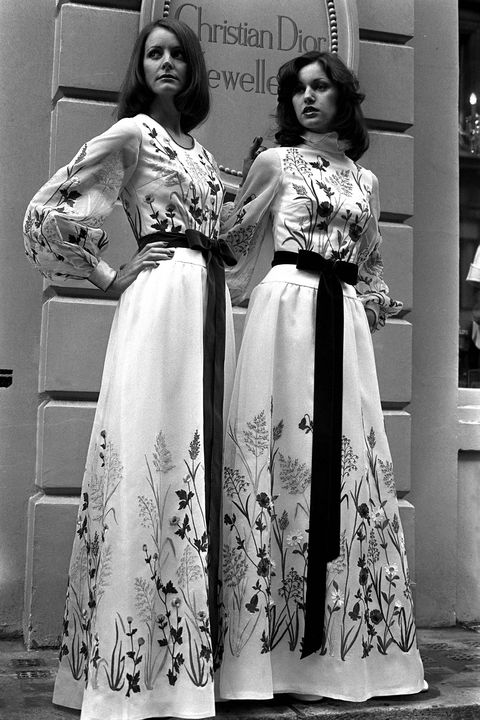 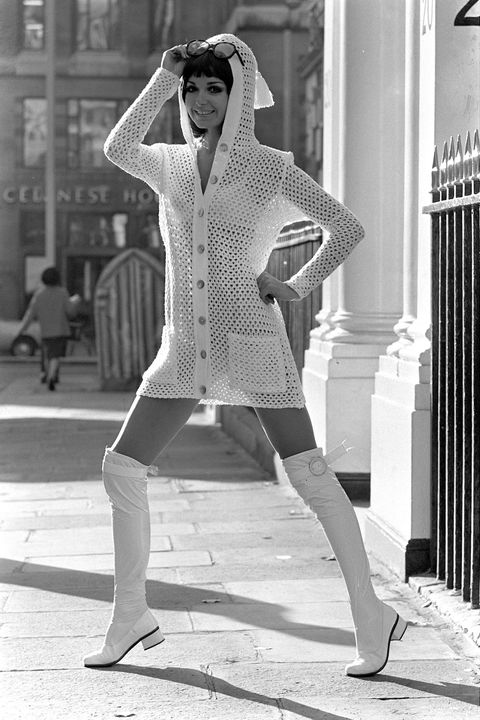 What were you wearing in the 70s?
Rotary Club of Canterbury: Let’s Stay Connected Project
33
[Speaker Notes: http://www.townandcountrymag.com/style/fashion-trends/news/g1760/70s-fashion-in-photos/
https://www.elle.com/fashion/trend-reports/g28520318/70s-fashion-style-trends/
https://www.harpersbazaar.com/fashion/trends/g6495/70s-fashion-in-photos/
https://www.harpersbazaar.com.sg/gallery/year-born-fashion-trends-90-80/]
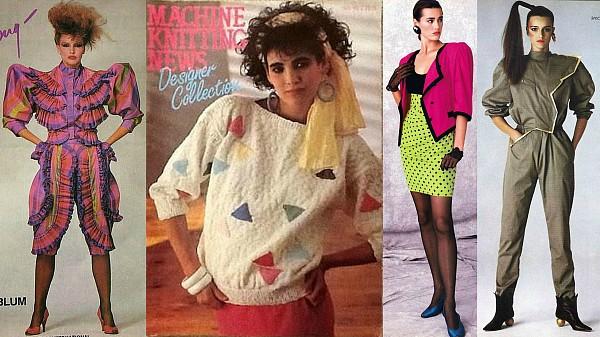 Fashion in the 80s
This was a decade of bold style, colours, and silhouettes – and heaps of permed hair. Trends spanned ripped tights and biker jackets to oversized blazers and poof skirts.
Rotary Club of Canterbury: Let’s Stay Connected Project
34
[Speaker Notes: https://www.thetrendspotter.net/70s-fashion-trend/]
Changes in hair and makeup too!
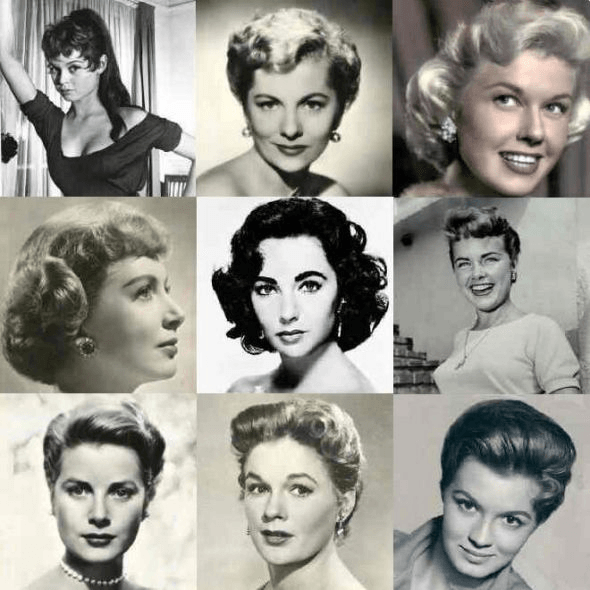 35
Rotary Club of Canterbury: Let’s Stay Connected Project
[Speaker Notes: https://vintagedancer.com/1950s/1950s-hairstyles/
https://www.rebelsmarket.com/blog/posts/1950s-hairstyles-most-popular-hairstyles-of-the-1950s]
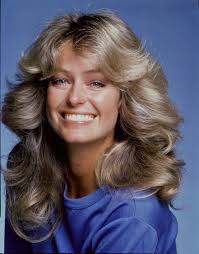 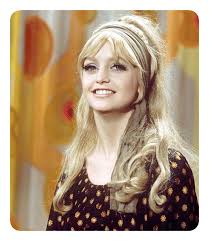 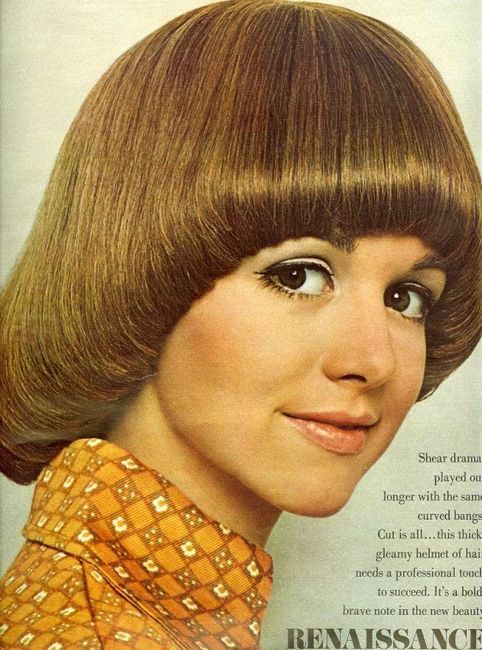 Hairstyles of the 70s?
Rotary Club of Canterbury: Let’s Stay Connected Project
36
[Speaker Notes: http://www.townandcountrymag.com/style/fashion-trends/news/g1760/70s-fashion-in-photos/
https://www.elle.com/fashion/trend-reports/g28520318/70s-fashion-style-trends/
https://www.harpersbazaar.com/fashion/trends/g6495/70s-fashion-in-photos/
https://www.harpersbazaar.com.sg/gallery/year-born-fashion-trends-90-80/]
Then came the 80s
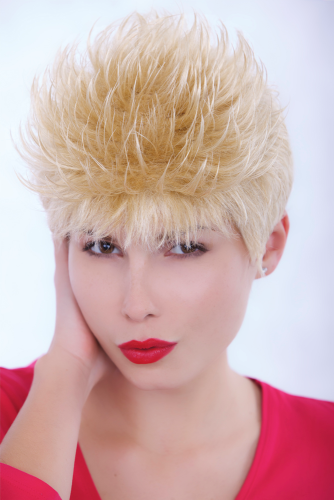 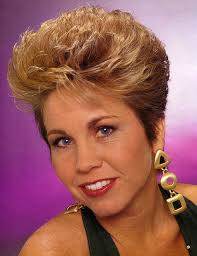 The perms! The wigs!!
The earrings!!!
And finally some sense.
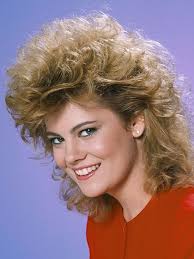 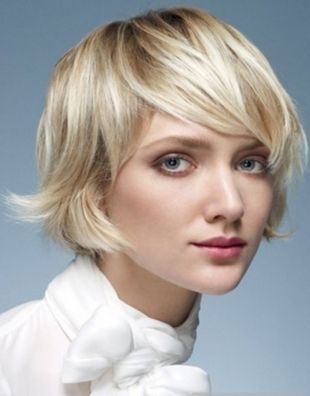 Rotary Club of Canterbury: Let’s Stay Connected Project
37
[Speaker Notes: https://peruecken-online.com/GFW386-24AB17
https://www.allure.com/gallery/80s-hairstyles-trends
https://andrewbrentcall.blogspot.com/2018/12/80s-hairstyle-short-hair.html
https://www.short-haircut.com/best-stacked-short-hairstyles-pictures.html]
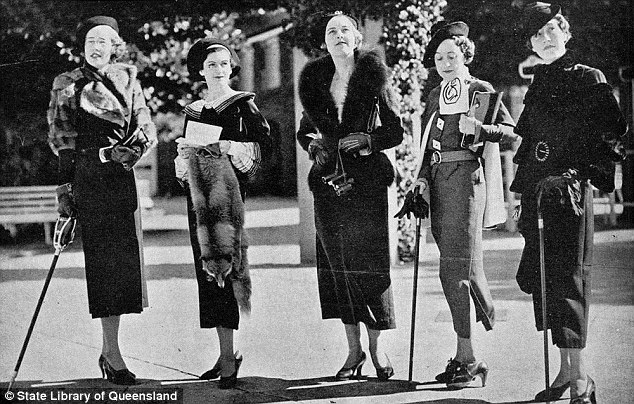 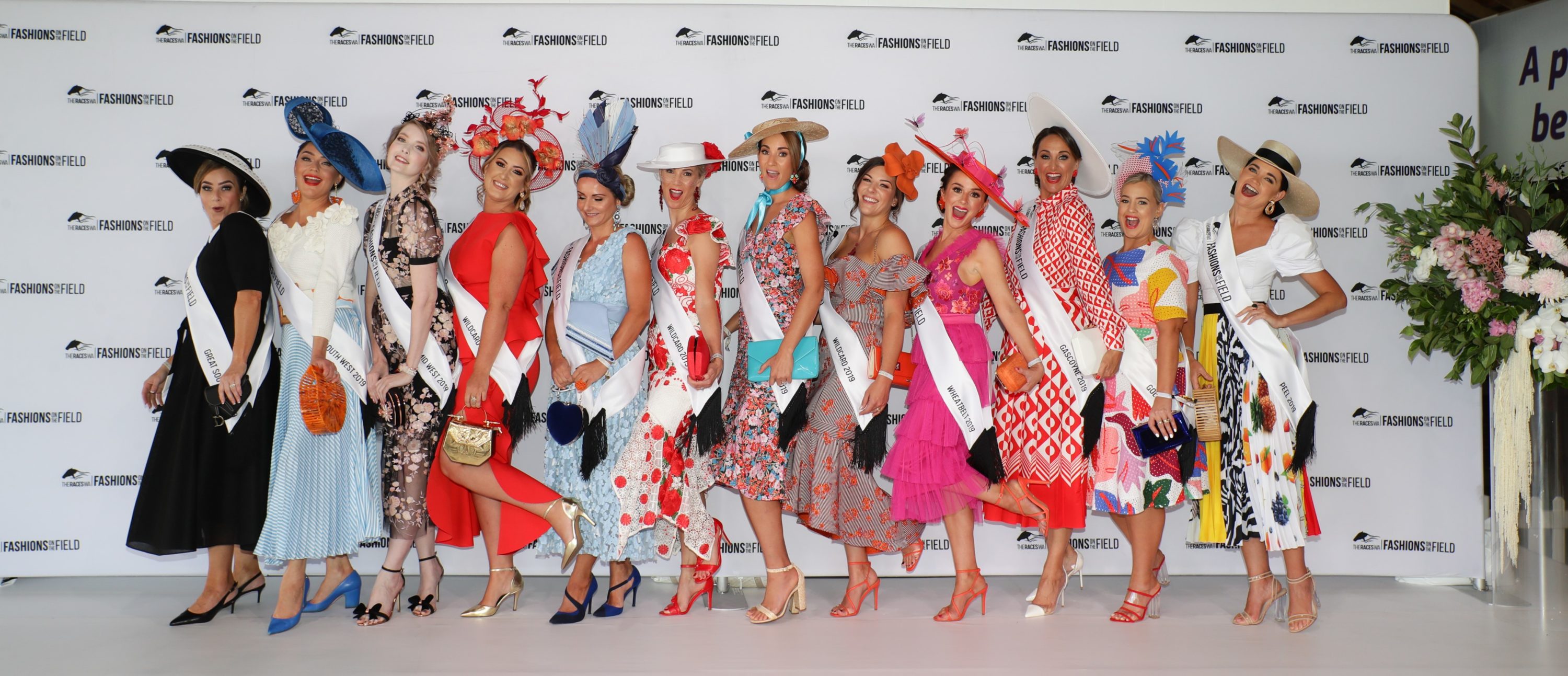 We’ve come a long way!
Rotary Club of Canterbury: Let’s Stay Connected Project
38
[Speaker Notes: https://upload.wikimedia.org/wikipedia/commons/thumb/b/be/StateLibQld_2_206817_Mannequins_modelling_race_day_fashions_at_Ascot%2C_Brisbane%2C_1935.jpg/120px-StateLibQld_2_206817_Mannequins_modelling_race_day_fashions_at_Ascot%2C_Brisbane%2C_1935.jpg
https://www.wafashionsonthefield.com.au/2019-20-calendar/]
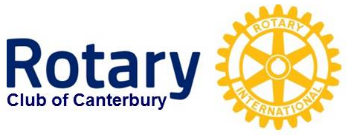 The Rotary Club of Canterbury “Let’s Stay Connected Project” has been developed as a response to an identified need within the Aged Care sector.
 At times when it’s difficult to connect in person with family and friends, the Rotary Club of Canterbury has pleasure in offering you this booklet, designed to promote conversation, recollection and engagement for those who are in isolation and without their usual social activities.
 The booklets have been designed for people in an aged care residence, village or at home to read by themselves, or to have a family or staff member share the booklet with them. 
 You can download this and other booklets from the Rotary Club of Canterbury website (www.canterburyrotary.org).
 Source references for this book are held at the Rotary Club of Canterbury. Contact president@caterburyrotary.org for further details.  
Material in this book was reproduced in accordance with Section 113F of the Copyright Act (1968).
39
Rotary Club of Canterbury: Let’s Stay Connected Project